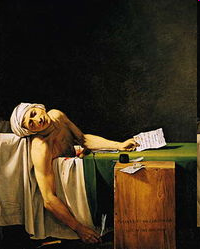 Smrt autora
Terezie Smejkalová
14. 3. 2011
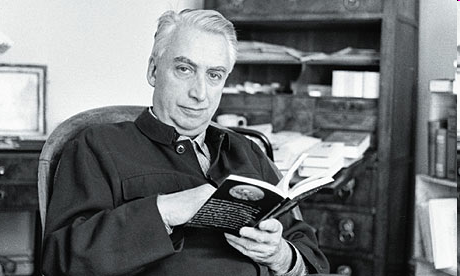 Roland Barthes: Smrt autora (1967)
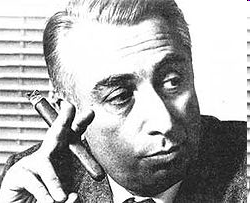 vztah autora a jeho textu


Filosofická otázka nebo metodologické stanovisko v rámci literární teorie ?
1. úmysl autora
autoro-centrické čtení
         → „Co tím chtěl básník říci?"
„Pan profesor nutí dítka, aby svými slovy prostými a nehledanými vysvětlila, co vlastně chtěl básník říci, ačkoli je veřejným tajemstvím, že básník to obyčejně sám neví. Básník si prostě jen tak prozpěvuje…“. J. Žák: Študáci a kantoři (Praha 1968, 58-59) 

→ intencionalistický klam/omyl ("intentional fallacy")
1. úmysl autora
Vztah úmyslu autora a smyslu/významu textu:
úmysl/záměr autora není adekvátní textu 
text sám nemusí být adekvátní úmyslu, se kterým byl vytvořen 

→ Northrop Frye: „ne co tím chtěl autor říci, ale co říká text"
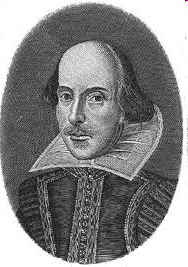 1. úmysl autora
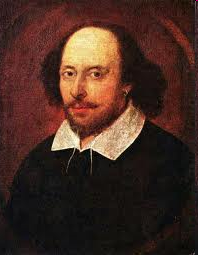 pouze jeden autor?



Shakespeare
redakce textů 
(J. Stillinger: „Multiple authorship“)
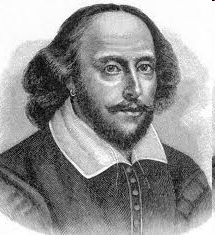 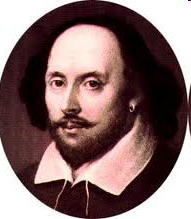 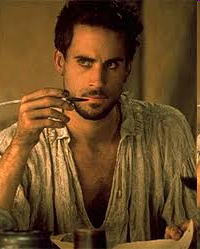 1. úmysl autora
co se může stát, když úzce spojím autora s textem?

1. jméno jako záruka (ne)kvality
2. osobnost se promítá do textu (?)
…
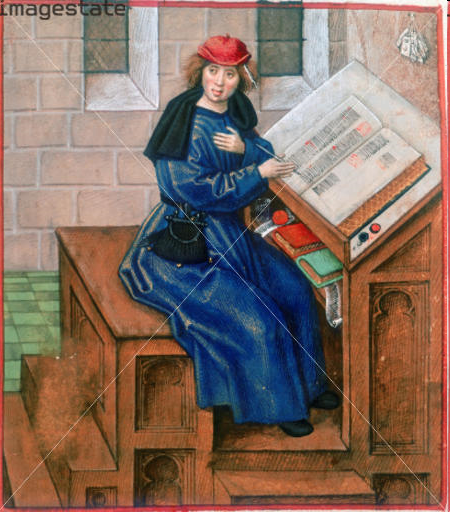 1. úmysl autora
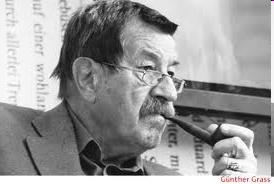 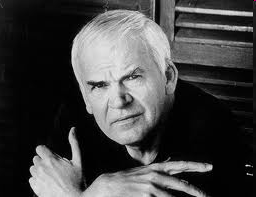 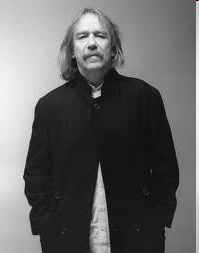 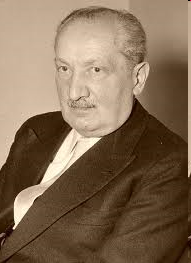 1. úmysl autora
Otázka původce textu:
		- Barthes: „modern scriptor“
		- „implied autor“ (Booth)
		- „autor-function“ (Foucault) 
		- „apparent artist“ (Walton)
		- „postulated autor“ (Nehamas)
2. smysl textu
Co získáme, když text od autora oddělíme?

→ text je jazykový výtvor 
→ otevření možných významových polí 
		→ "ne člověk, ale řeč/jazyk mluví"
2. smysl textu
nebezpečí dezinterpretace

biblický příklad: 
			Příběh o Ónanovi (1M 38,8-9).
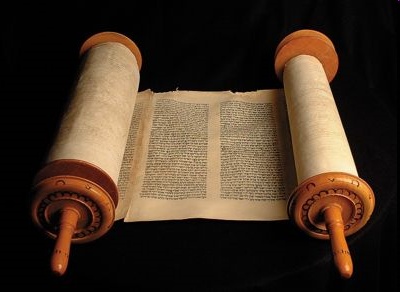 2. smysl textu
nebezpečí dezinterpretace

biblický příklad: 
			Příběh o Ónanovi (1M 38,8-9). 

→ nejedná se o delikt sexuální,
 ale MAJETKOVÉ povahy
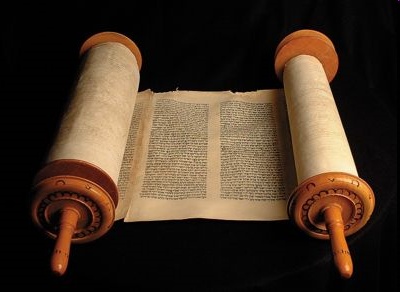 2. smysl textu
rozplynutí významu?

Interpretativní universalismus: realitu vnímáme pouze skrze jazyk => skrze interpretaci
J. Derrida: „Mimo text není nic."
2. smysl textu
Co získáme, když (metaforicky) zabijeme autora?
→vyhneme se nebezpečí záměny záměru autora se smyslem/významem textu

Musíme autora zabíjet?
		S. Burke: zabitím autora se snažíme vyhnout devalvaci jazyka na pouhý nástroj
→ Odpojíme-li text od jeho referenciality, můžeme jeho autora nechat žít a vzkvétat…například jako objekt životopiseckého potěšení
3. důraz na čtenáře
proces čtení je interakcí mezi čtoucí osobou a textem
významové hranice textu vždy prochází příjemcem

Barthes: „Text je jednotou, která neleží ve svém původci, ale ve svém cíli - čtenáři.“ 
J. Boyd White: „Jak by ideální čtenář zamýšlený (a konstituovaný) tímto dokumentem tomuto textu rozuměl?“
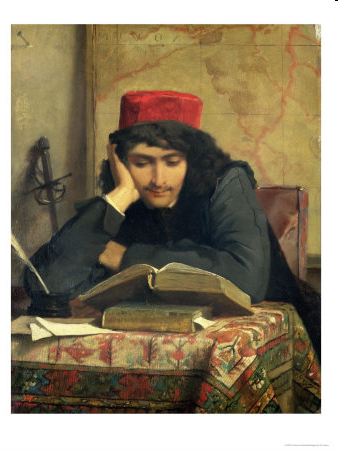 3. důraz na čtenáře
„předpokládaný čtenář“

literární dílo nemusí "fungovat"
	(je kvalita textu inherentní textu samotnému?)

Barthes: ideální čtenář, právě kvůli kterému je třeba odstranit autora
	(není konstantní, ale mění se v kultuře a v čase)
4. právní texty
kdo je autorem zákona?	
			zákonodárce jako fiktivní autor
hledání záměru zákonodárce? 
			- historický výklad
			- doufáme v „božský“ záměr 			  zákonodárce
hledání smyslu/významu = účelu zákona 
			- teleologický výklad
5. …na závěr
19. století zabilo boha, 20. století autora
(podle tohoto přístupu) - autor NENÍ konečnou instancí…významy textu se mění podle společenské a kulturní situace 
→ „co tento konkrétní text říká teď a tomuto čtenáři?“
teleologický výklad tak do určité míry naplňuje tyto představy: odstraňuje úmysl zákonodárce z textu zákona
konstruktivní zjištění?
Literatura:
Barthes, Roland: “The death of the Autor” (from Image, Music, Text, 1977)
Burke, Sean. The Death and Return of the Author. Criticism and Subjectivity in Barthes, Foucault and Derrida. Edinburgh: Edinburgh University Press, 1992, 1998.
Kubínová, Marie: Text v pohybu četby. (úvahy o významové a komunikační povaze literárního díla). Praha: Academia, 2009.
Pokorný, Petr. Hermeneutika jako teorie porozumění od základních otázek jazyka k výkladu Bible. Praha: Vyšehrad, 2005
Stillinger, Jack. Multiple authorship and the myth of solitary genius. Oxford: Oxford University Press, 1991.
White, James Boyd: “Law as Language: Reading Law and Reading Literature”. In 60 Tex. L. Rev. 415 1981-1982.


terezie.smejkalova@law.muni.cz